發泡錠產品包裝BRIEF
包裝盒設計-必要元素
產品內徑尺寸:9x4.2xD4.5cm



LOGO

產品名: 靜  元氣養生草本發泡錠
      

包裝入數:14錠/盒

希望讓消費者知道產品主要成分有:
   枸杞、洋甘菊、酸棗仁 (天然成份)
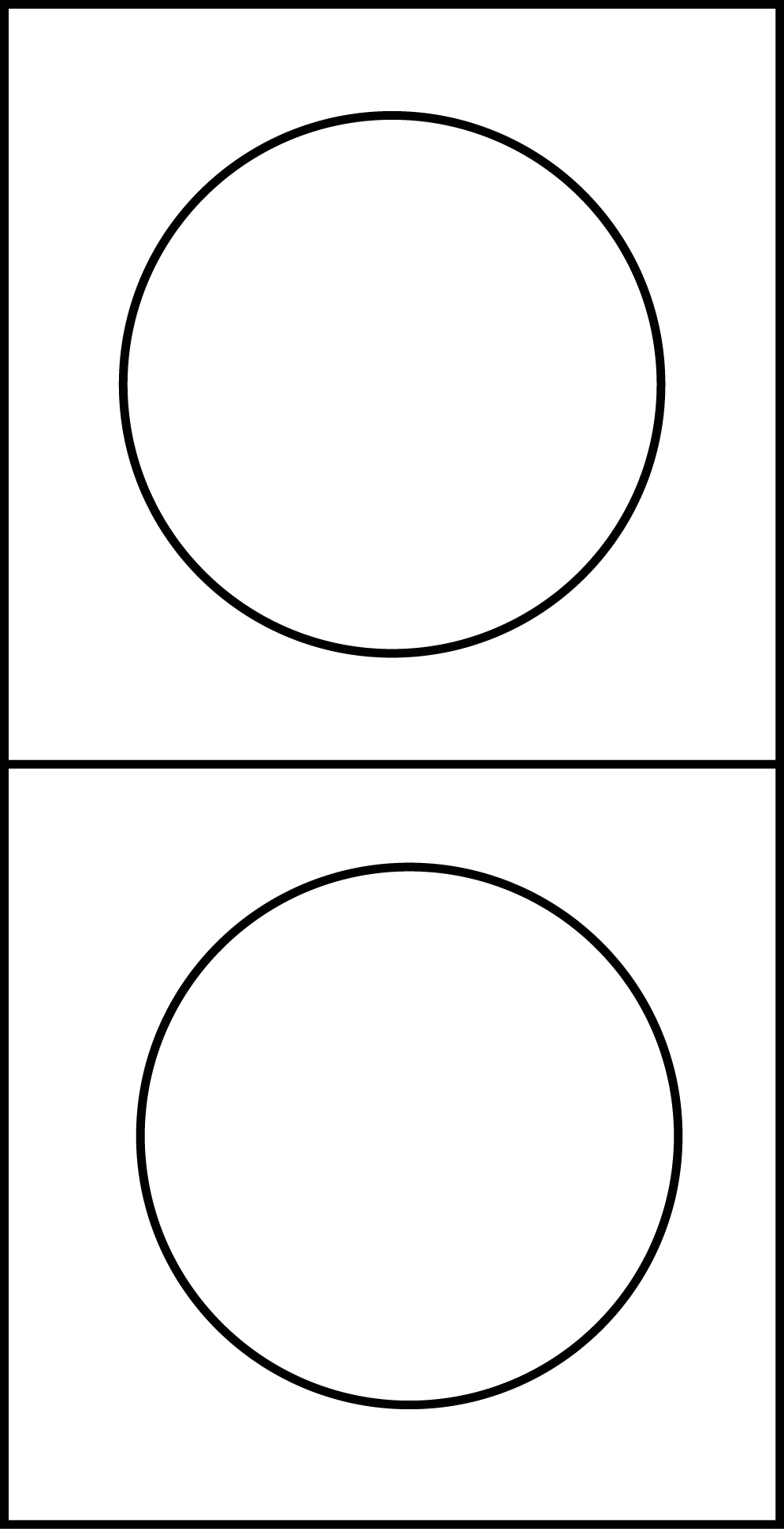 7片.共14錠
包裝盒設計其他-文字
天然草本.益氣寧神

通過7大項SGS檢測

條碼4717622310061

其他產品標示資訊 (詳見WORD檔)
產品簡介
發泡錠優點有：
攜帶方便
真空包裝下易於保存
吸收迅速
對胃腸影響少
增加水份的攝取
利於吞嚥困難者的使用
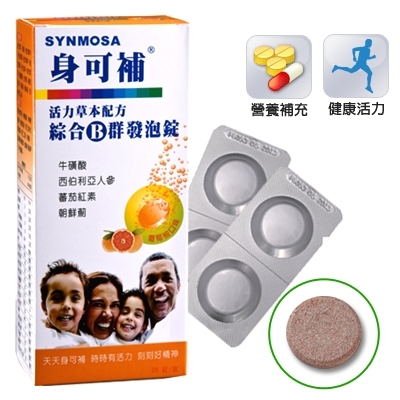 酸棗仁作用與功效
酸棗仁含有一種三鐵類的酸棗仁皂苷活性成份，其他活性成份包括黃酮、酸棗仁油等，這些成份都有鎮靜的效果。此外，還可保護心肌細胞、抗心律失常、可抗動脈硬化等，藥用價值高。

酸棗仁專長養神寧心、斂汗收汗和滋養強壯，可治心悸失眠、體虛自汗等。常用來治療失眠驚悸多夢、體虛多汗等症。
洋甘菊作用與功效
洋甘菊外形清新可愛，而它的香氣使它有「大地的蘋果」之稱。萃取物中包含類黃酮(flavonoids)及丹寧酸(tannin)等物質有助於緩和與穩定心情

洋甘菊的功效：有減輕焦慮、緊張、憤怒等鎮定神經，令人放鬆、穩定情緒等作用，也適合用來改善失眠並幫助入眠。
枸杞作用與功效
枸杞所含的營養成份豐富。每百克枸杞果中含粗蛋白4.49g，粗脂肪2.33g，碳水化合物9.12g，類胡蘿蔔素96mg，硫胺素0.053mg，核黃素0.137mg，抗壞血酸19.8mg，甜菜鹼0.26mg，另外還含有豐富的鉀、鈉、鈣、鎂、鐵、銅、錳、鋅等元素。

枸杞具有滋補肝腎、明目安神之功效，對肝腎陰虧、腰膝酸軟、頭暈目眩、虛勞咳嗽等症有顯著效果。另外，近年來，中國專家通過大量臨床實驗，發現枸杞具有消除疲勞與促進免疫調節、保肝和抗衰老等藥理作用。